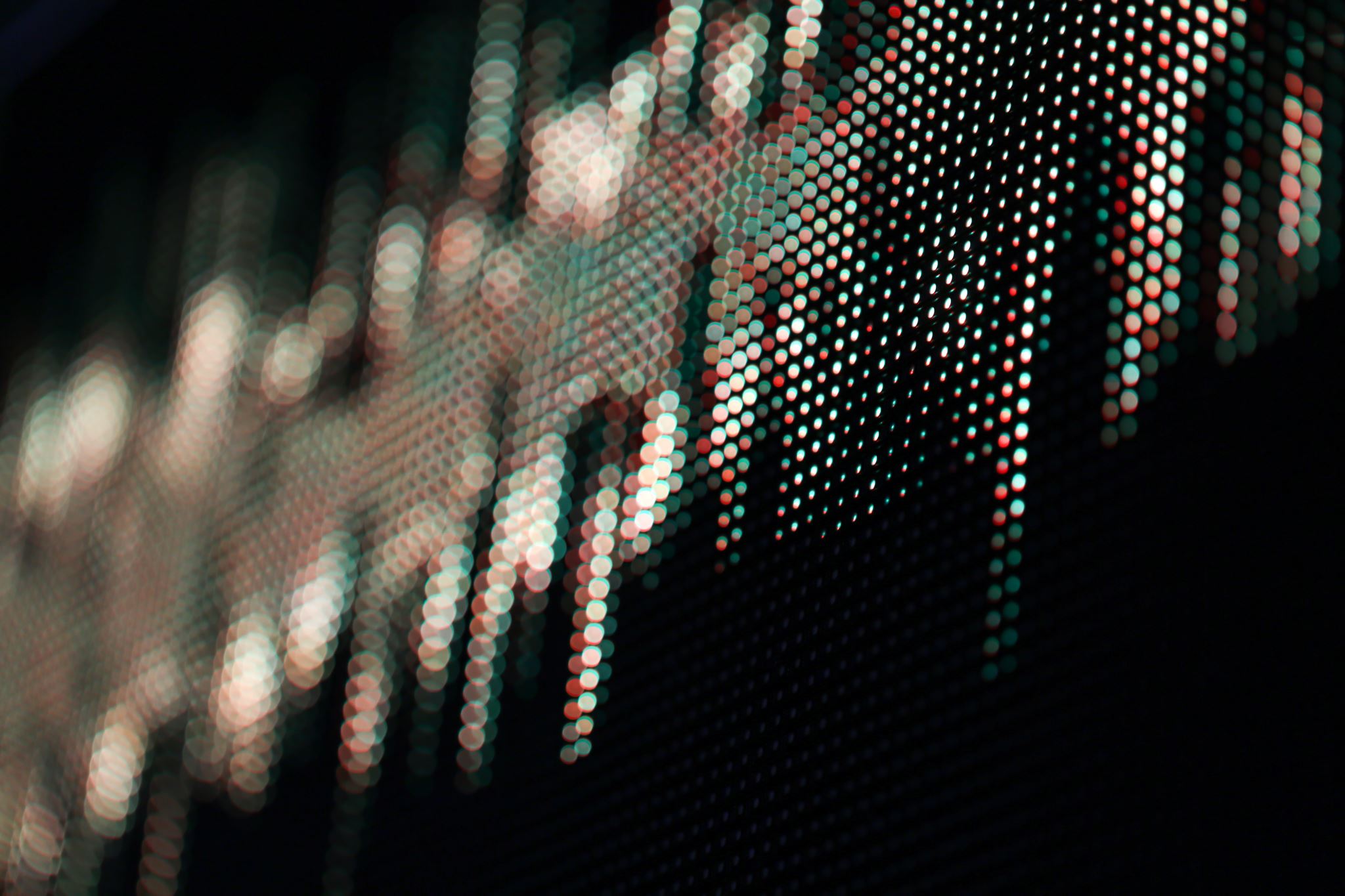 Improving Communication:Audio Announcements
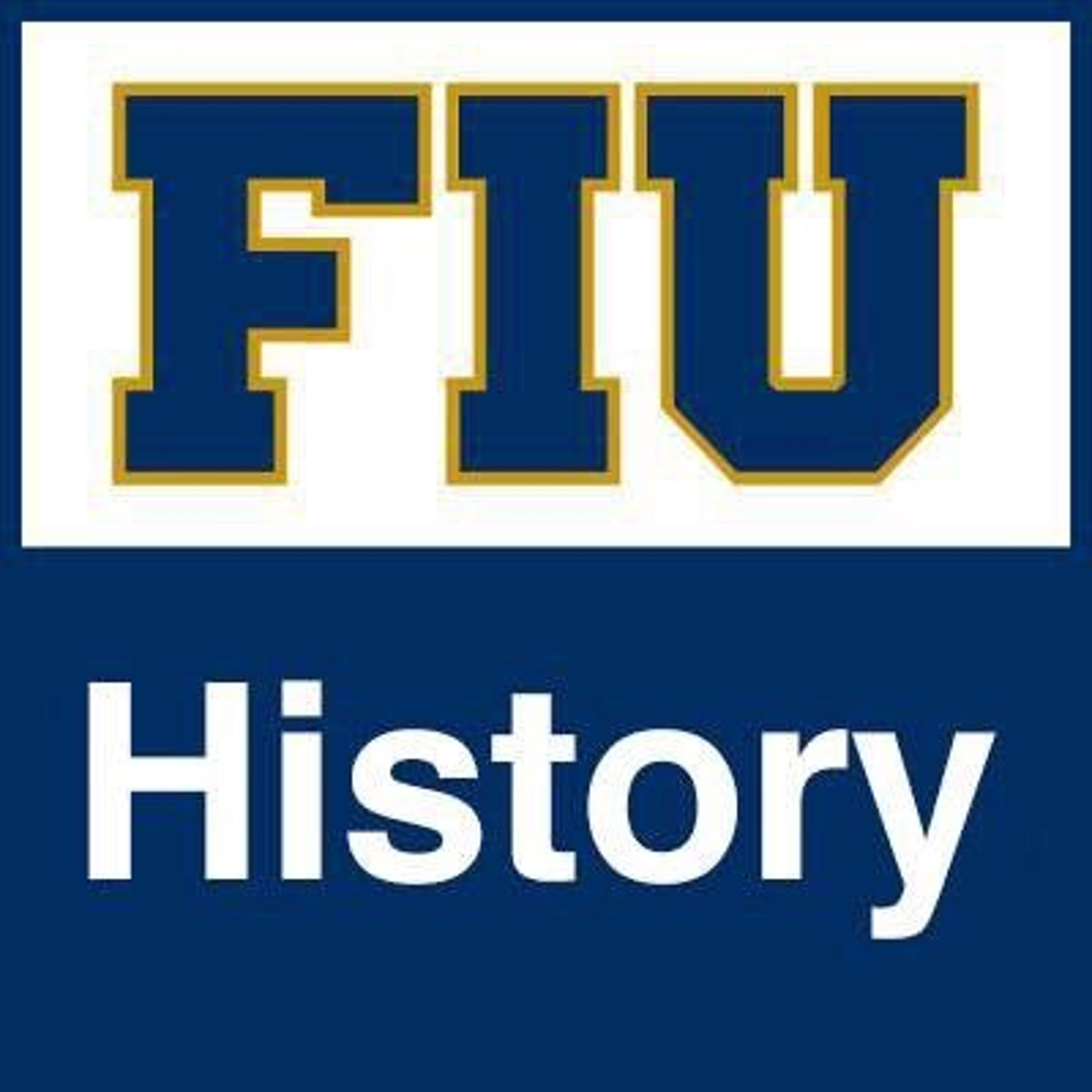 Judith Mansilla, Department of History
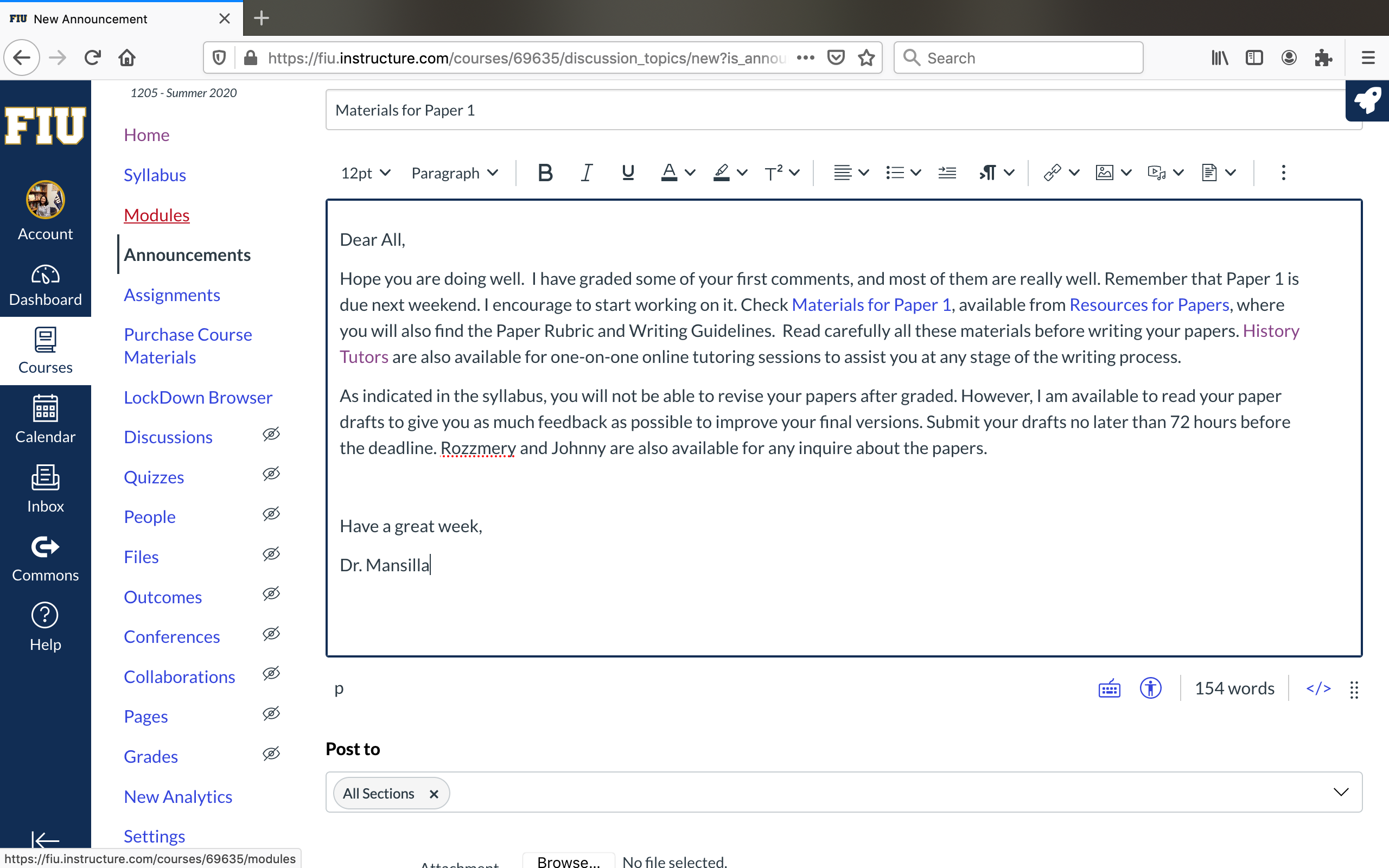 Announcements provide information to students. But do they read them if they are long?
Record your announcements with Canvas Record Media option
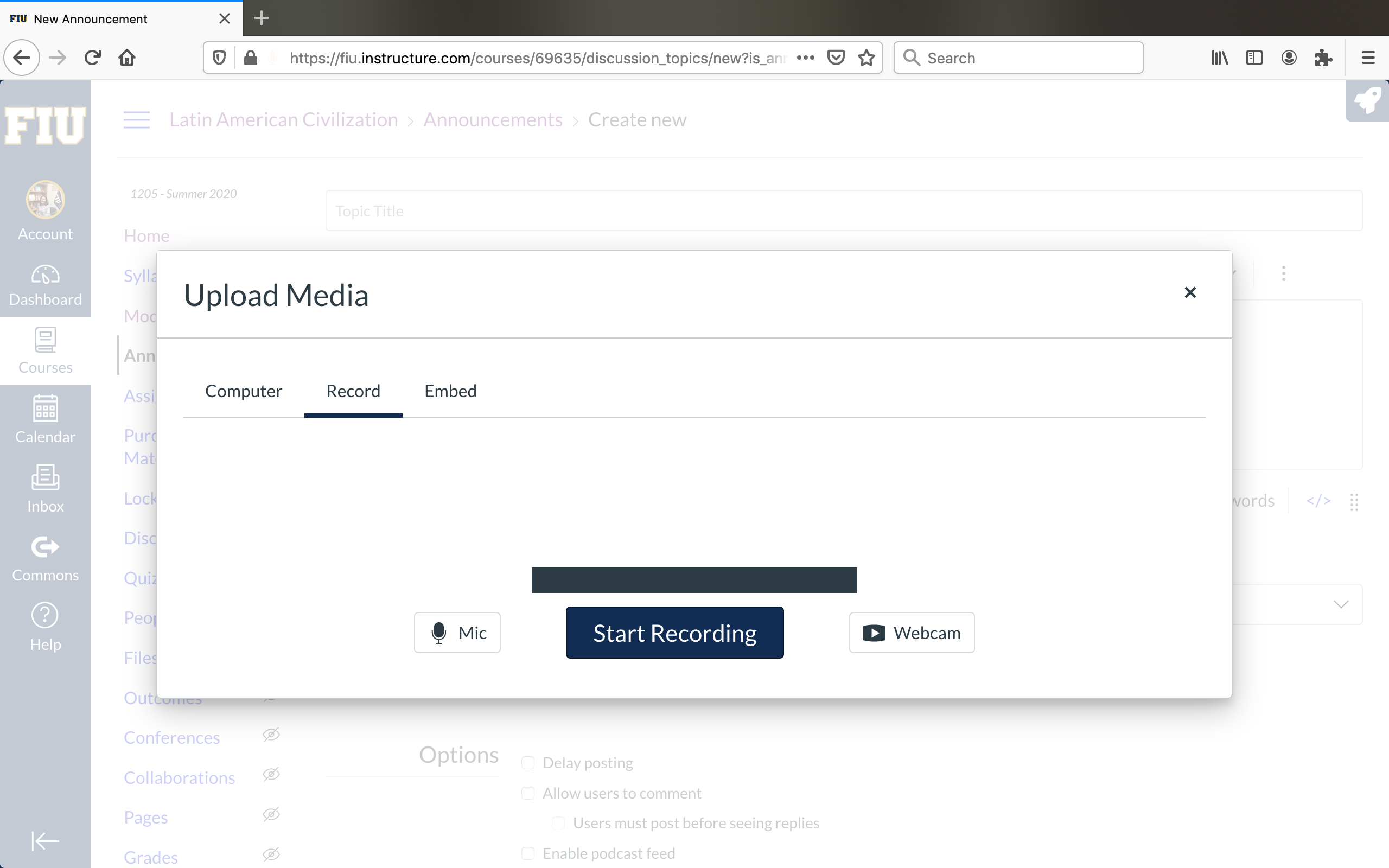 Students can listen announcement. If something was not clear, they can listen again the audio or read the announcement.
Very helpful! Students react to the announcements super quick!